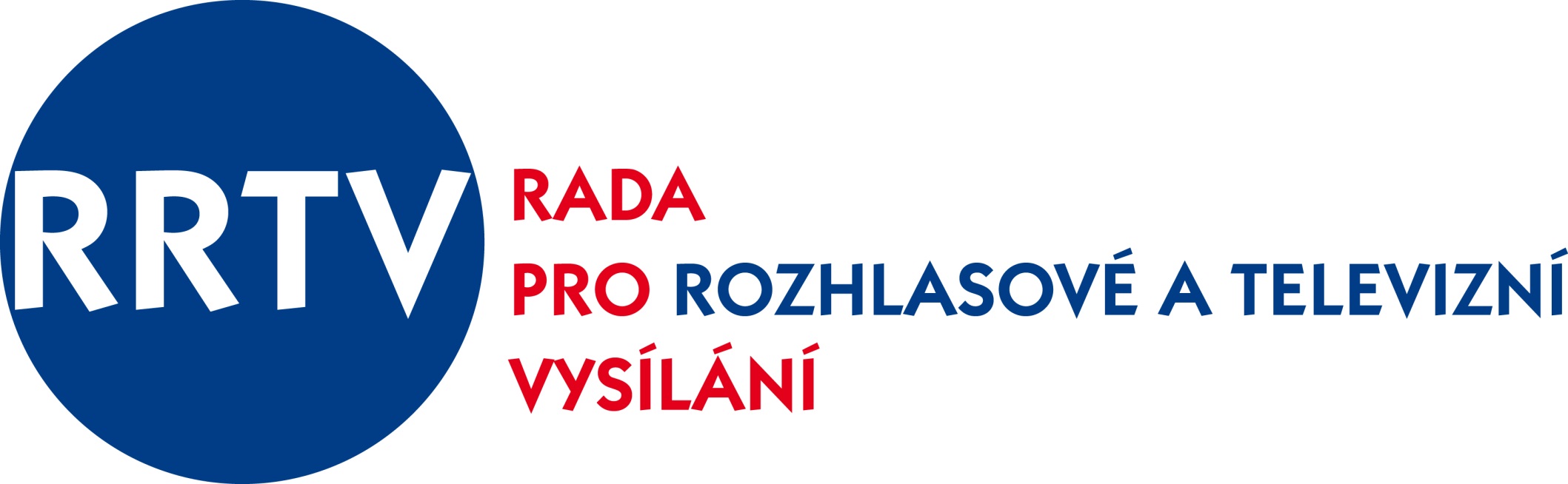 Prezentace výzkumu 

Zbiroh 2018
ZADÁNÍ A CÍLE PRŮZKUMU
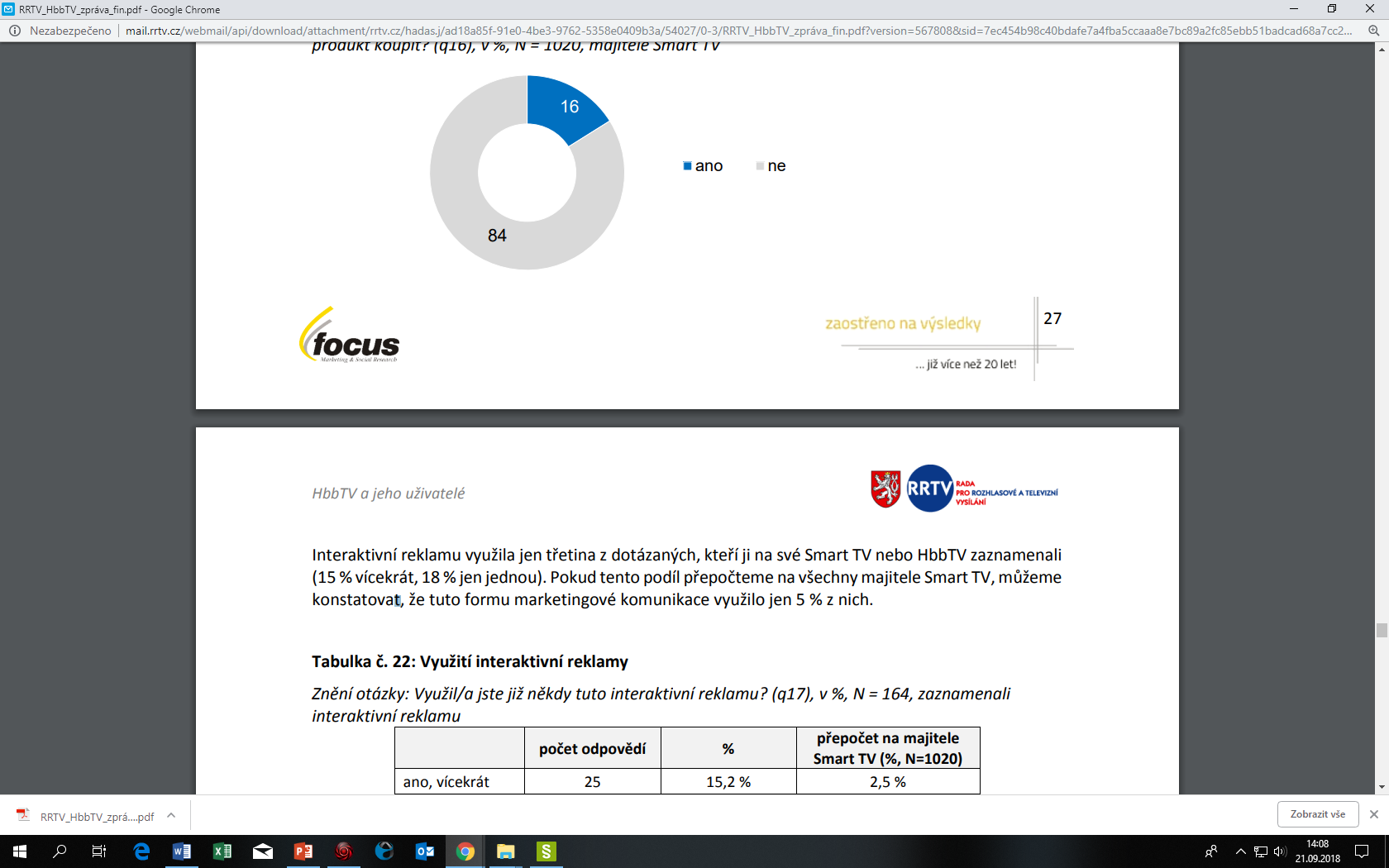 Dochází k využívání „netelevizní nabídky“
Jaké divácké skupiny HbbTV využívají, jakou formou a kdo jsou jejich běžnými uživateli? 
Je si běžný divák vědom rozdílů mezi televizním vysíláním jako takovým a službami HbbTV? Užívání moderních technologií klade i vyšší nároky na ochranu spotřebitele, neboť může dojít k omezení ochrany soukromých údajů, případně problémům spojeným s přímou platbou za prémiový obsah prostřednictvím platebních karet. Druhý okruh otázek by tak měl byl zaměřen na to: 
Pociťují diváci určité hrozby či rizika?
 Jaké je chování diváků – spotřebitelů, užívajících technologie, které nabízejí mnohem širší škálu komerční komunikace
.
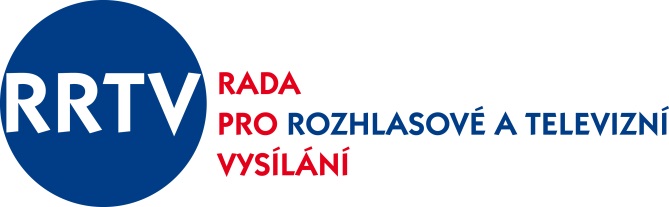 Design průzkumu
Populace: uživatelé internetu ve věku 16 a více let s televizorem v domácnosti, kteří alespoň občas sledují televizi.
Výběr respondenta: kvótní výběr z databáze respondentů Českého národního panelu, který čítá přibližně 70 tisíc respondentů.
Metoda: Computer Assisted Web Interviewing (CAWI) 
Nástroj sběru dat: dotazník obsahující uzavřené i otevřené otázky.
Termín sběru dat: 23. březen – 3. duben 2018.
Počet sesbíraných dotazníků zařazených ke zpracování: 2015 dotazníků.
.
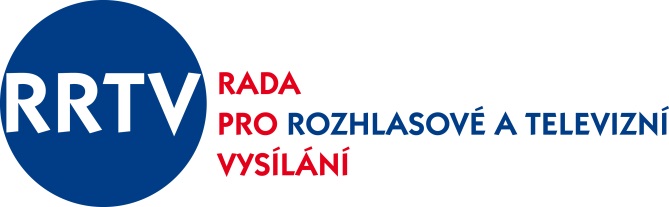 .
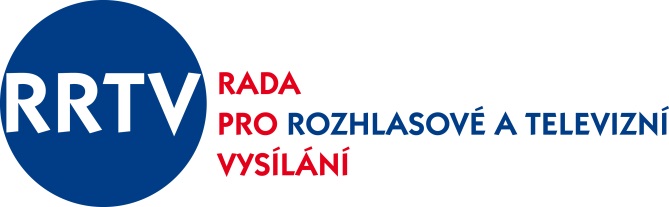 Detailní výsledky
Divák a HbbTV
Povědomí o HbbTV
Uživatelské chování

Divák a Smart TV
Penetrace
Využívání služeb

Rizika spojená s užíváním Smart TV a HbbTV
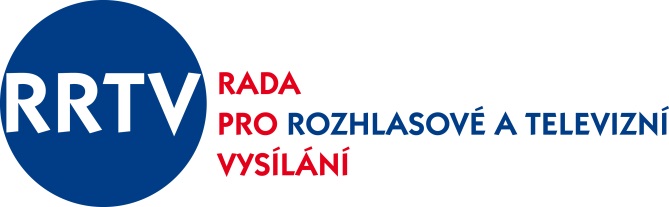 Povědomí o HbbTV
.
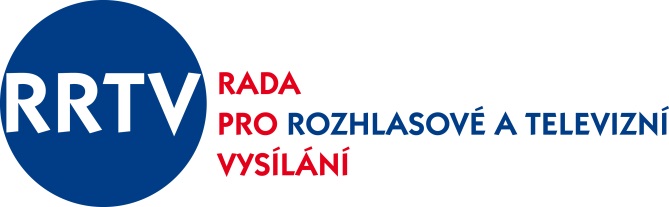 Sociodemografické hledisko
.
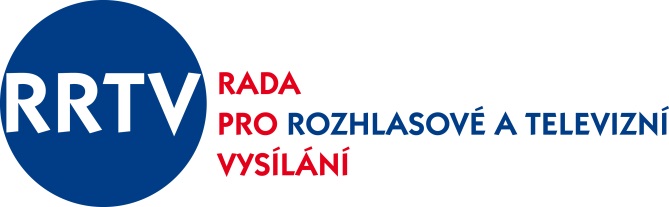 Typy televizních přístrojů v domácnosti
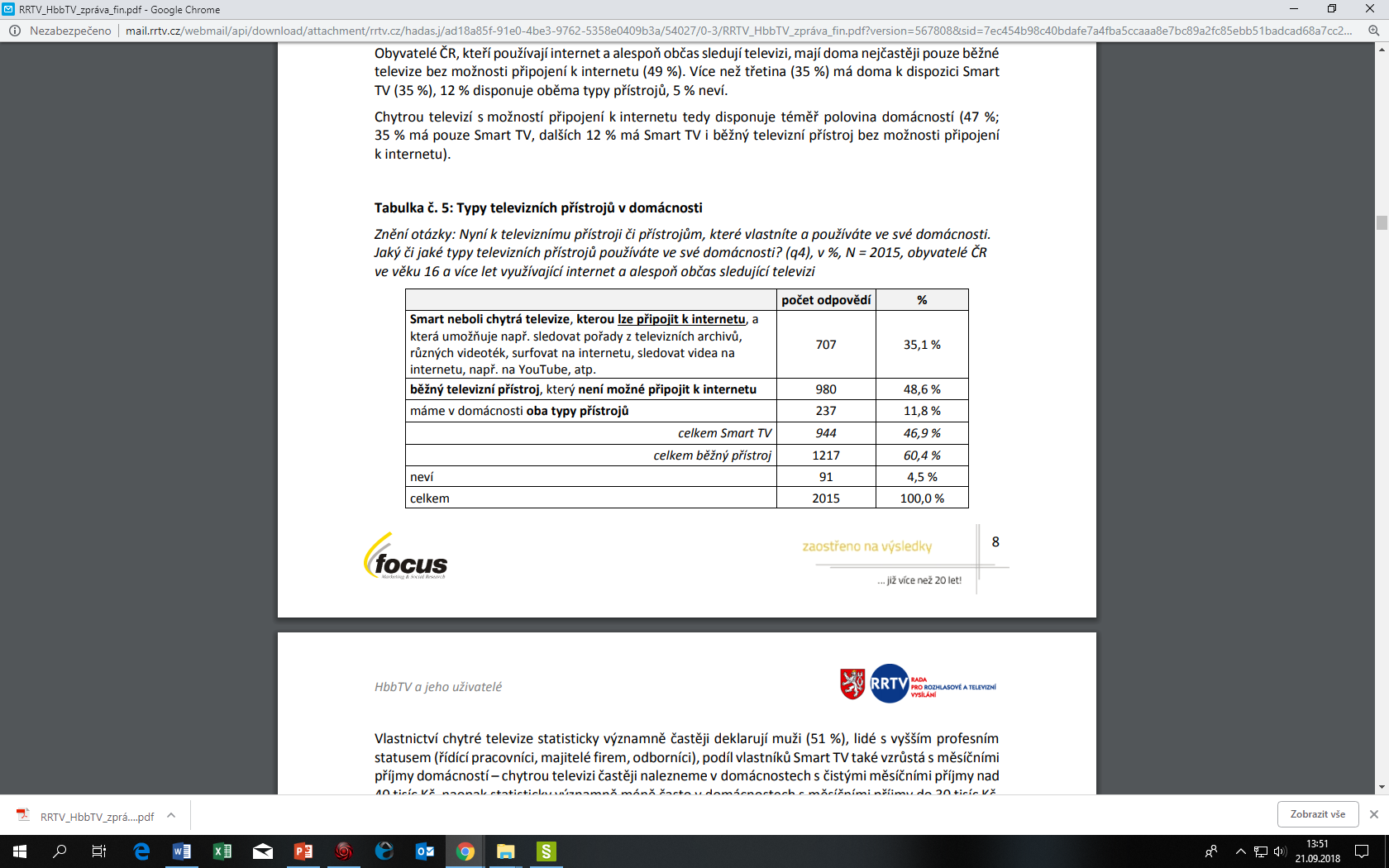 Četnost užívání HbbTV
.
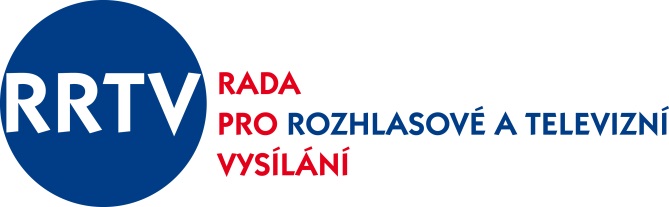 Četnost užívání HbbTV
.
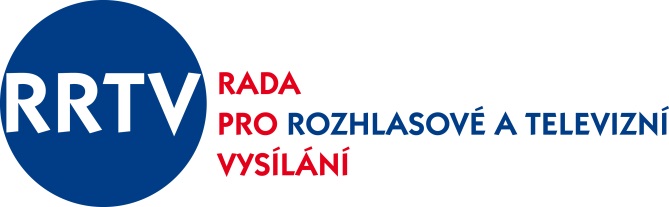 Užívání funkcí
.
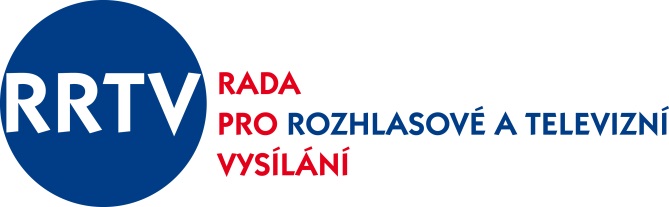 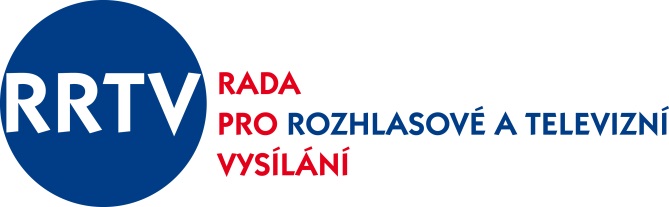 Oblíbenost programů
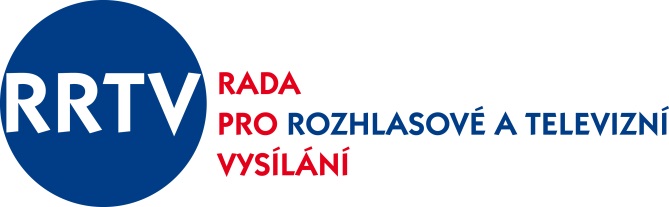 Sociodemografické hledisko
.
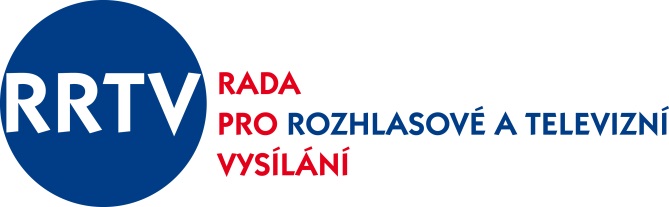 Smart TV a uživatelé
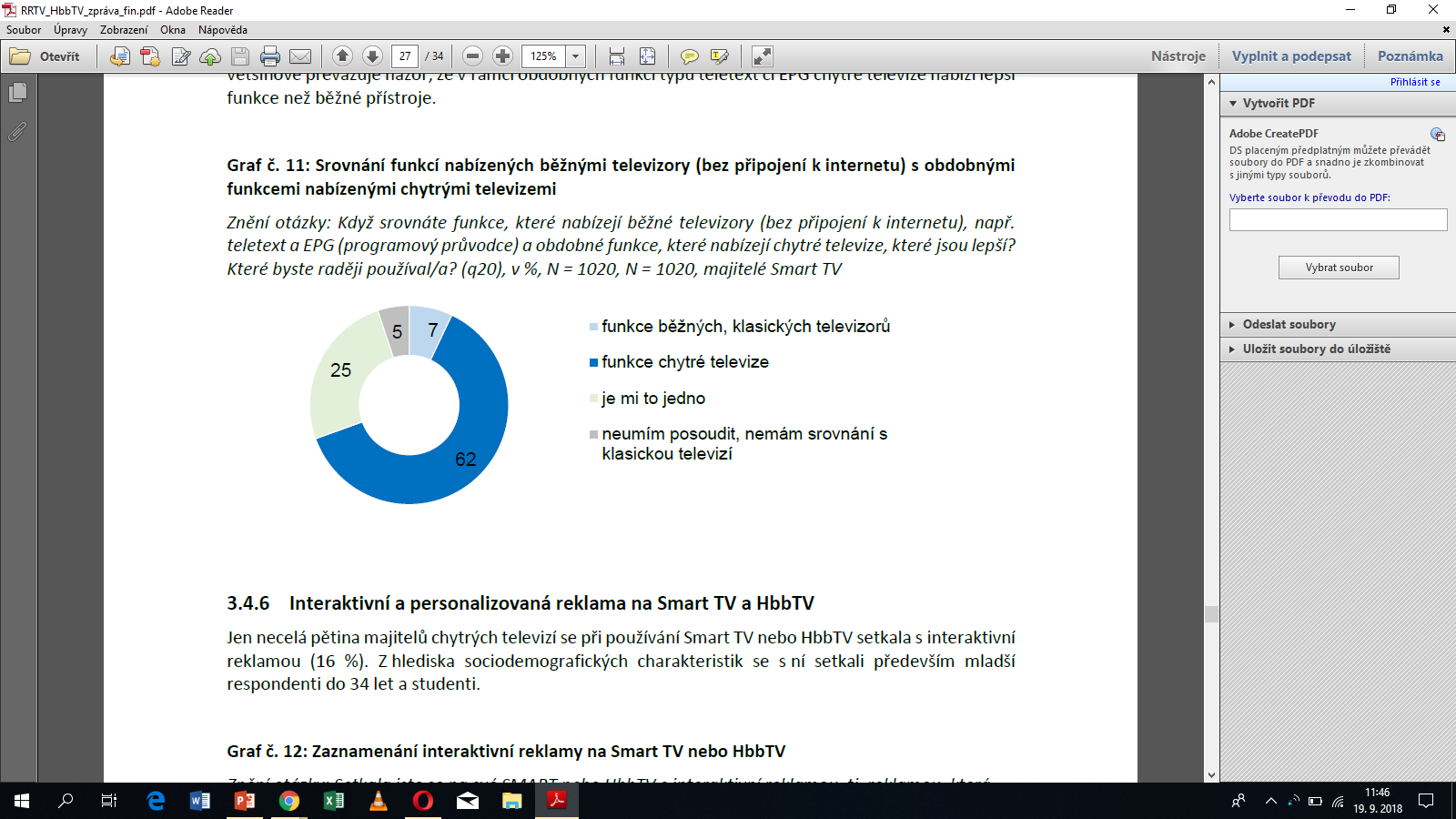 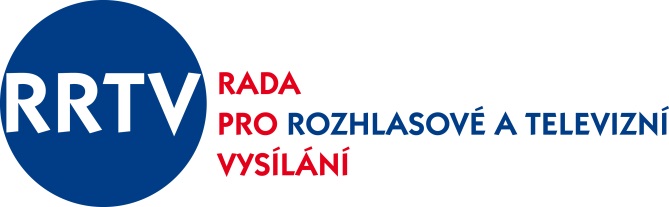 Důvod pořízení
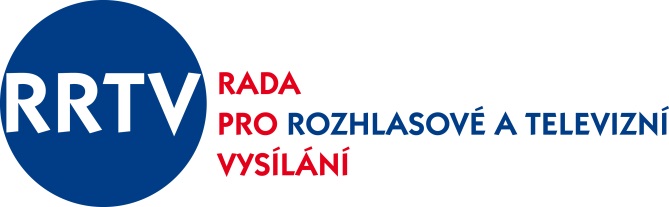 Důvod nepořízení

Sociodemografické hledisko
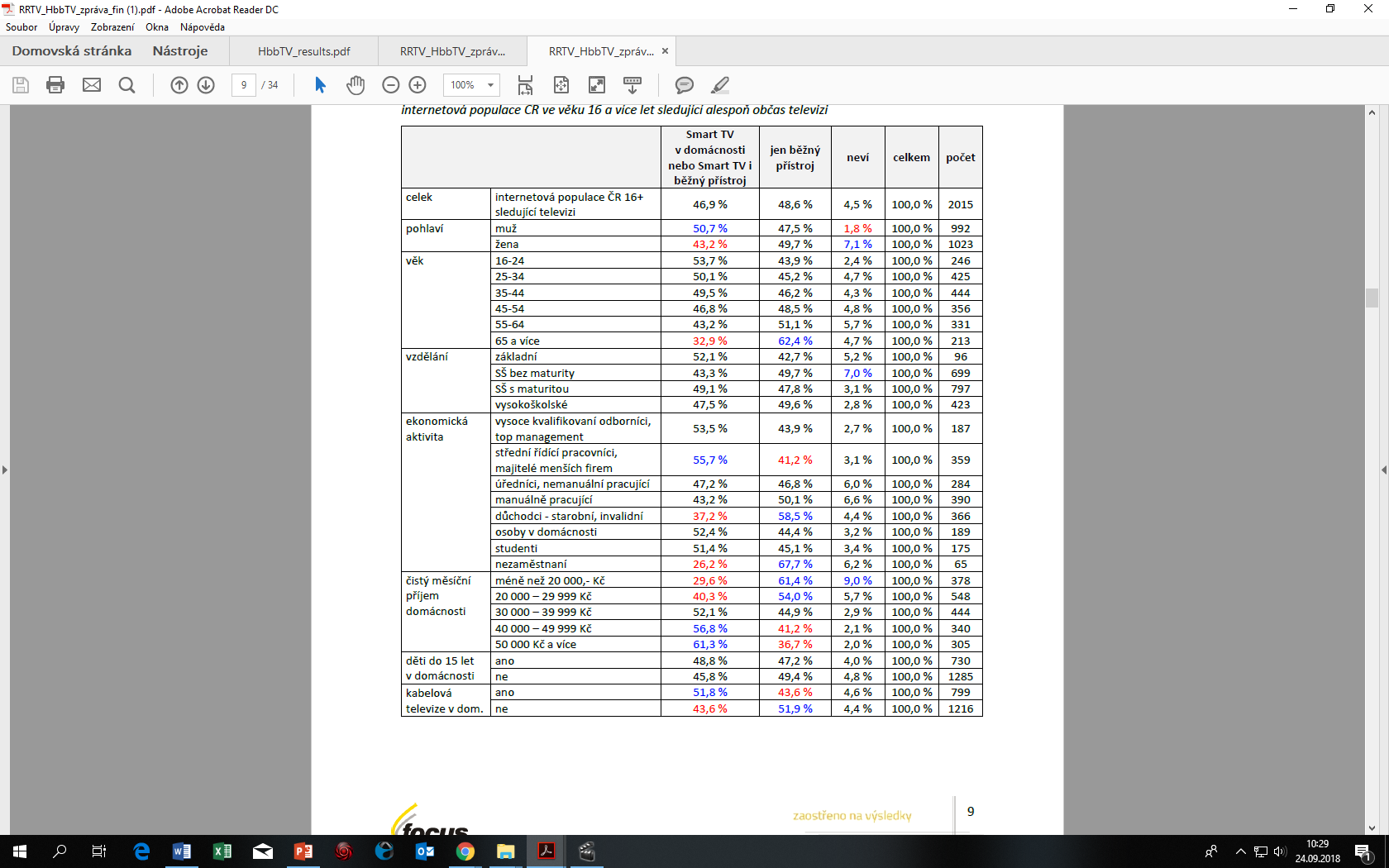 Nejoblíbenější funkce Smart TV
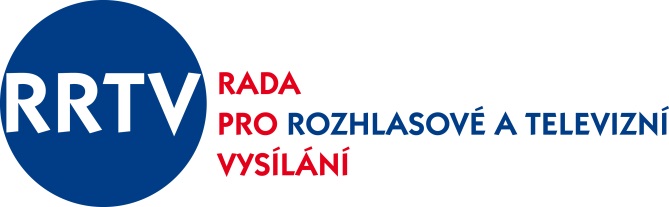 Sledování lineárního vysílání na Smart TV
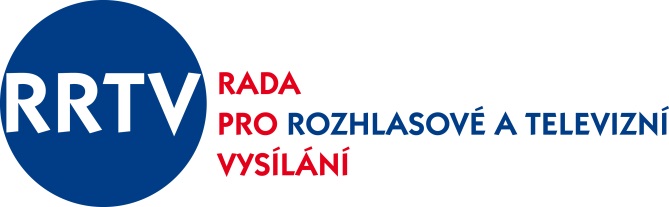 Lineární vysílání x služby nabízené Smart TV
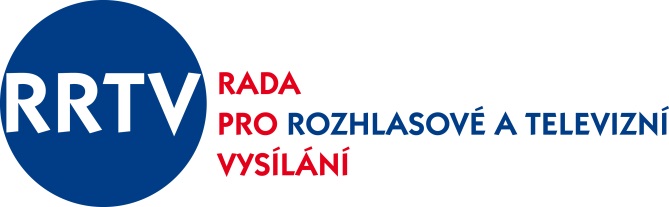 Lineární vysílání x služby nabízené Smart TV
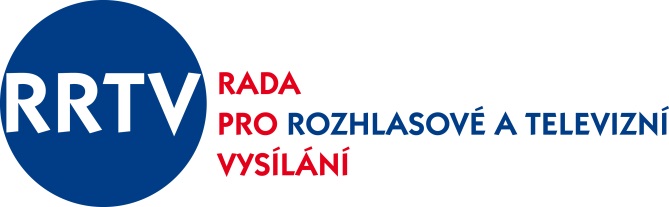 Ochota platby za služby
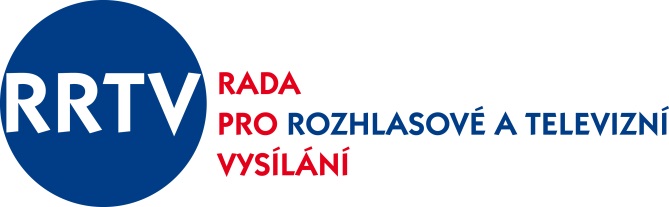 Důvod nevyužívání placených služeb
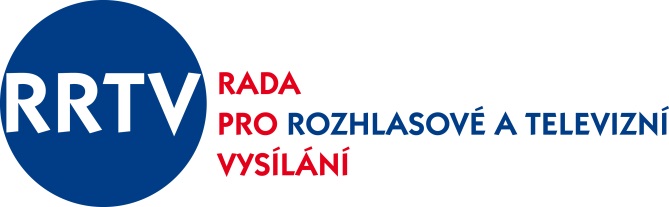 Interaktivní reklama
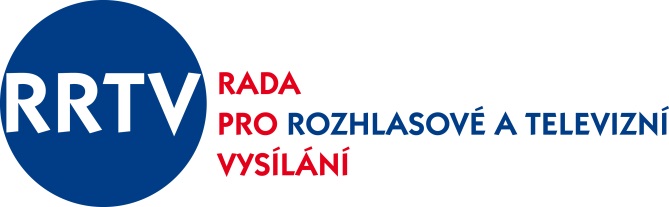 Povědomí o personalizované reklamě
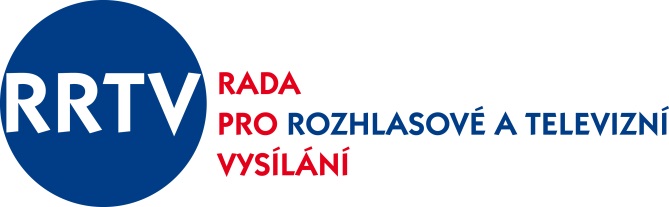 Povědomí o rizicích
Srovnání se zahraničím
Polsko
Maďarsko
Německo
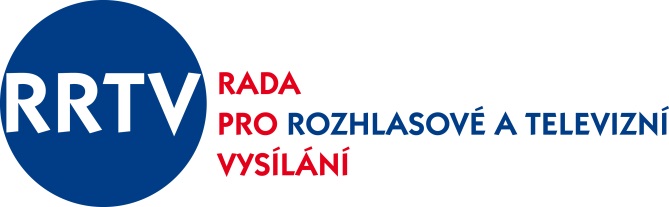 .
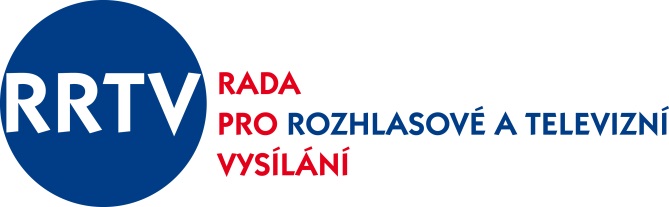 .
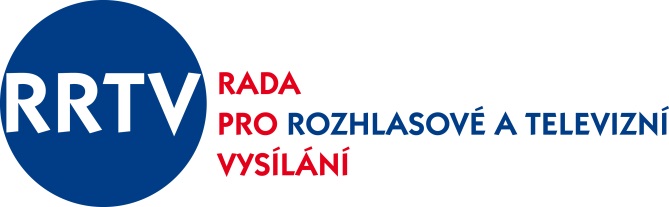 .
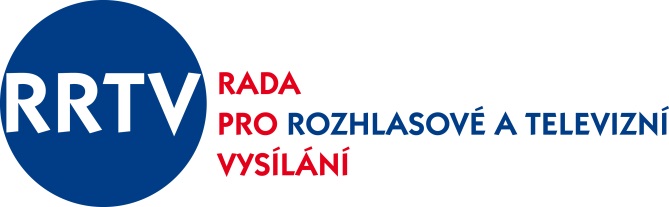 .
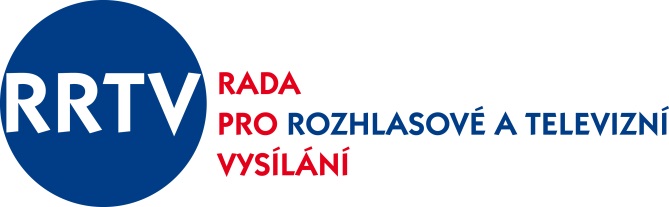 .
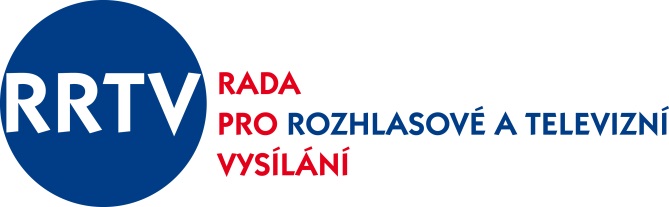 .
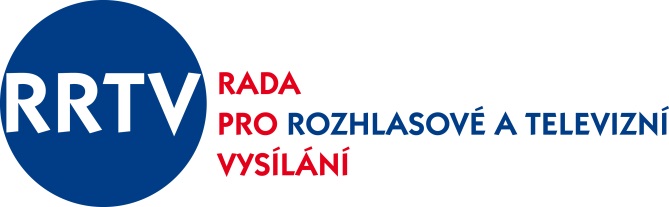 Shrnutí
Běžně užívaná platforma.
Obliba „netelevizní nabídky“
Využívání zejména zpětného shlédnutí pořadu.
Blíže na www.rrtv.cz
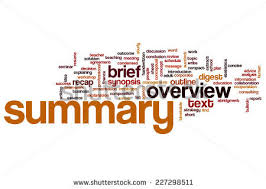 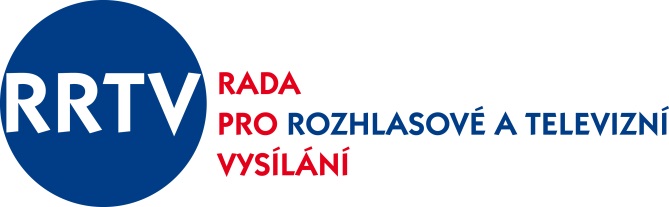 Děkuji za pozornost.
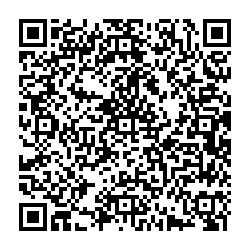 Mgr. Bc. Bc. Jiří Hadaš, MBA
Úřad Rady pro rozhlasové a televizní vysílání
tel. 221 012 052; 604 41 86 34
e-mail: hadas.j@rrtv.cz